Villa romana
et hortus eius
Villa
Culina
camera in qua coquus cibum parat.
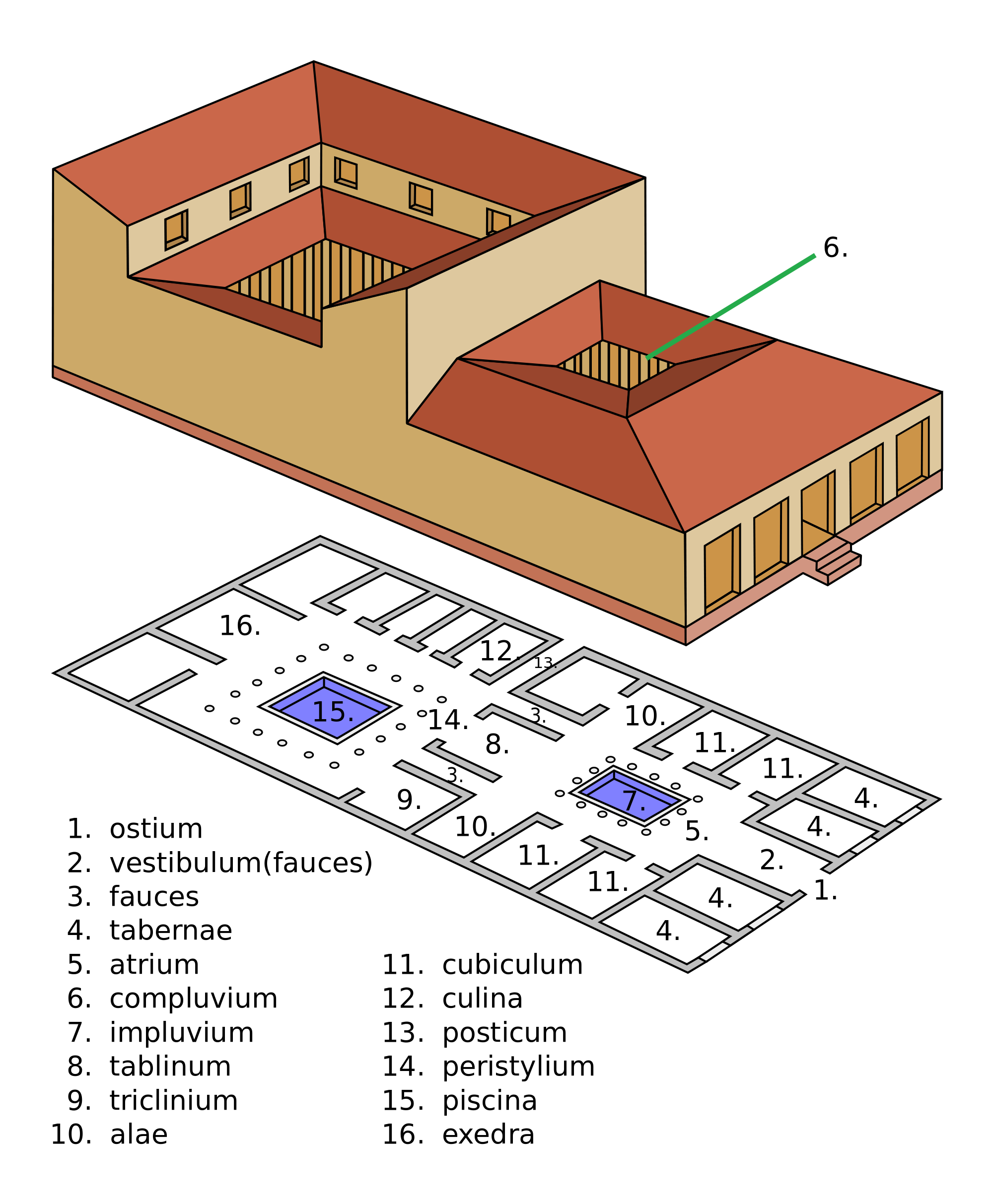 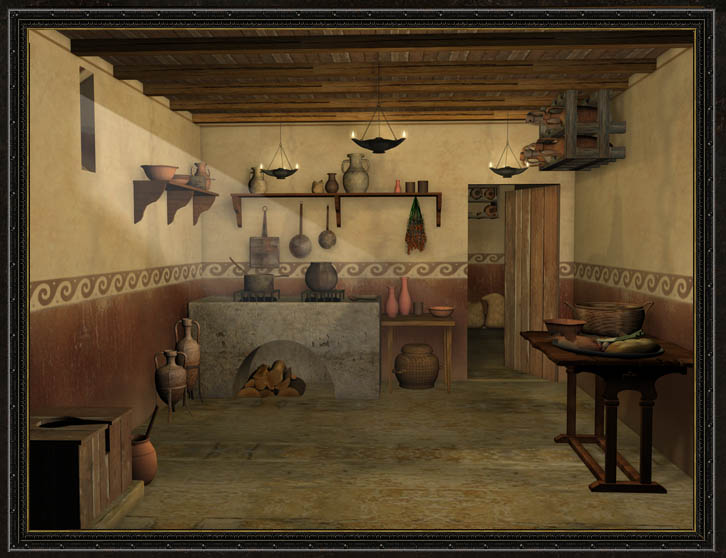 Triclinium
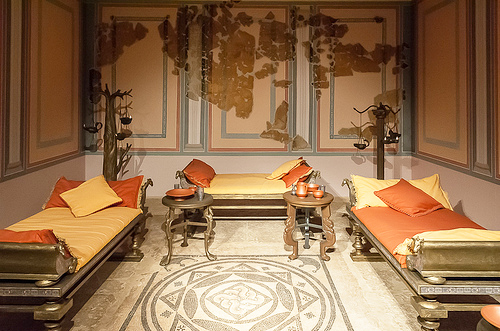 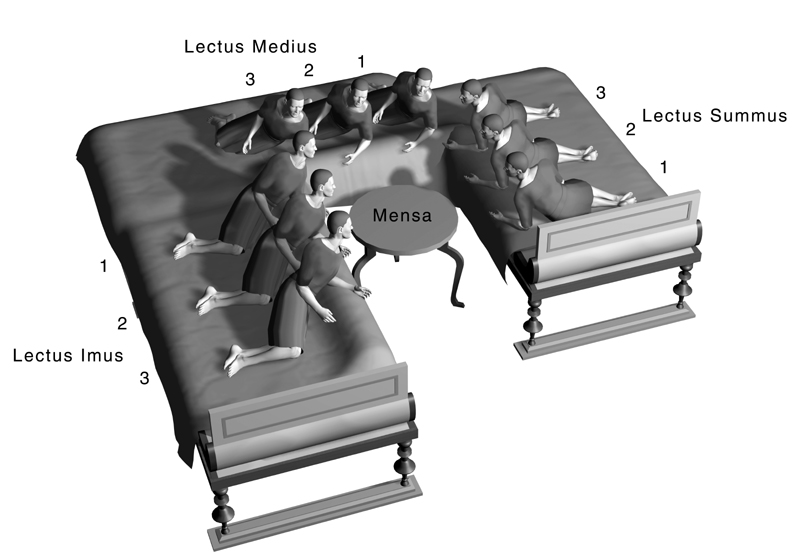 Triclinium est lectus trium locorum ex lapide aut ligno. Ab eo etiam conclave, in quo hi lecti colloquuntur, triclinium nominatur.
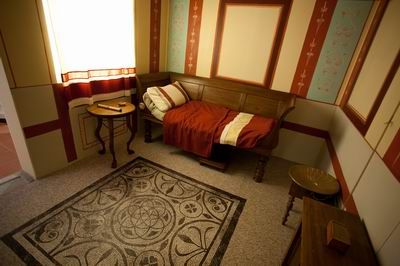 Cubiculum
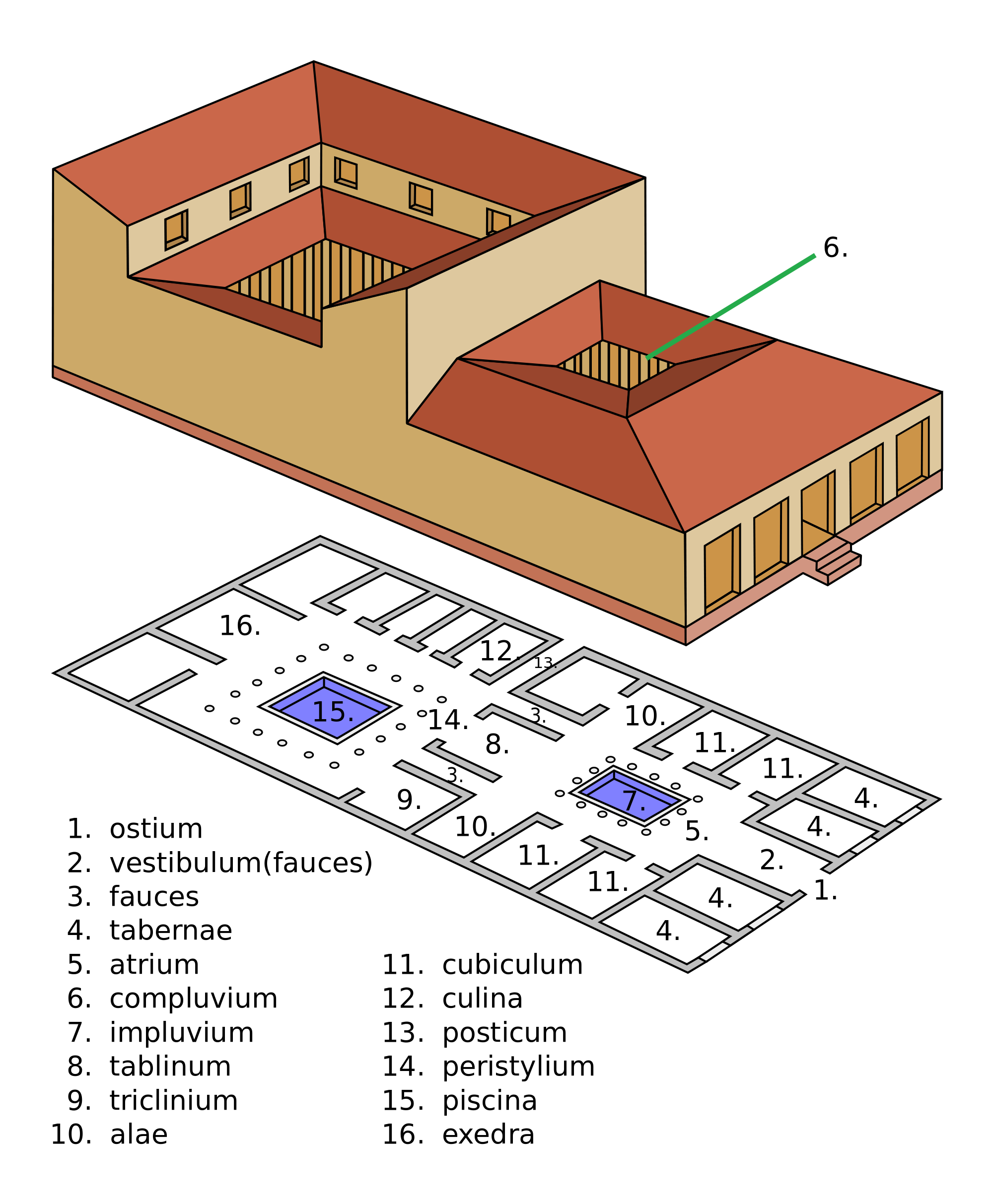 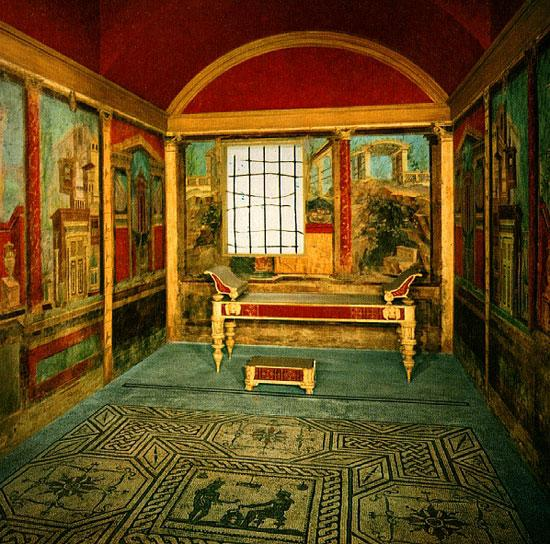 Cubiculum est conclave villae, ubi homines nocte dormiunt.
In cubiculo unum vel duo lecti sunt. Cubiculum recreationi corporis animaeque servit.
Tablinum
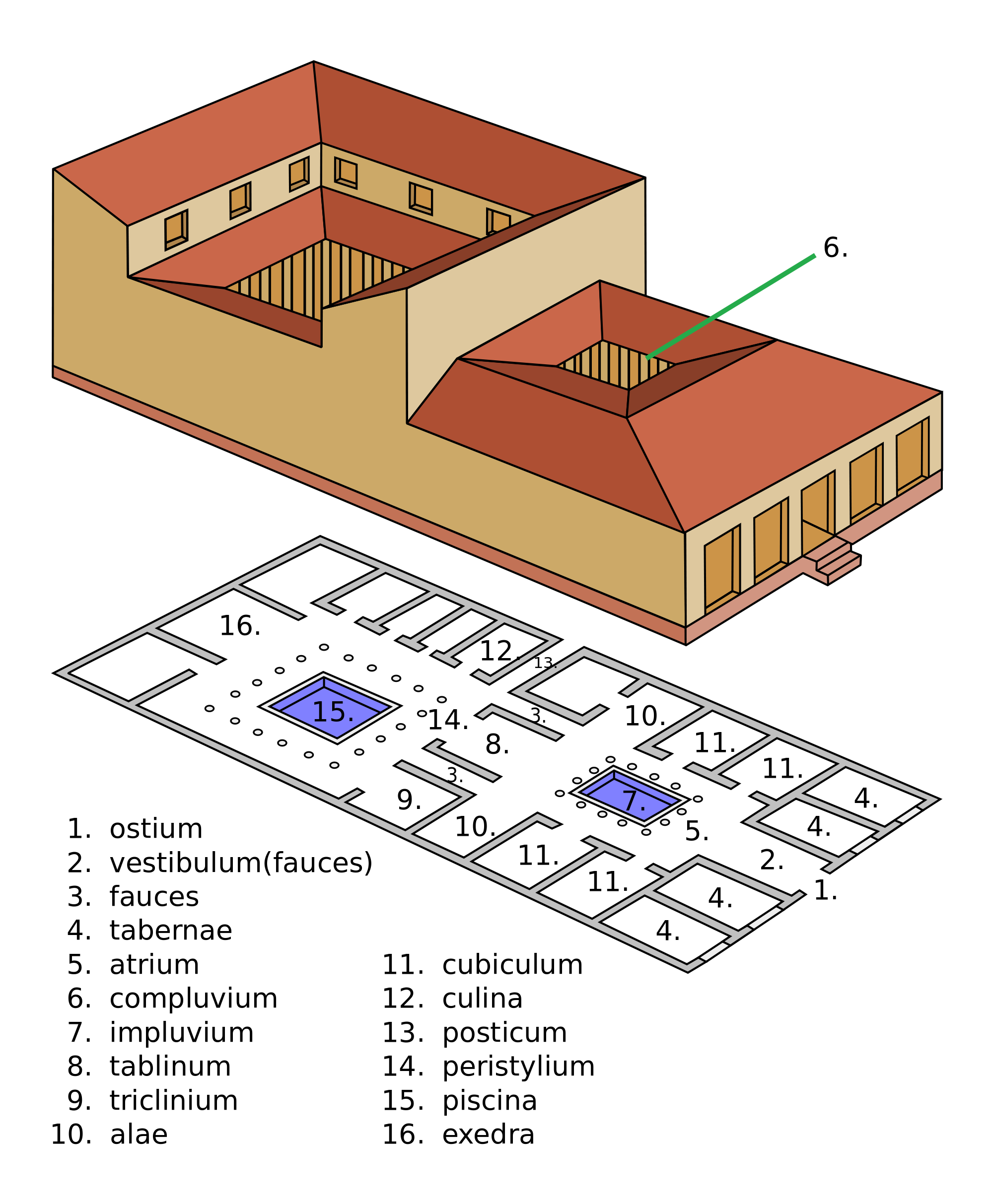 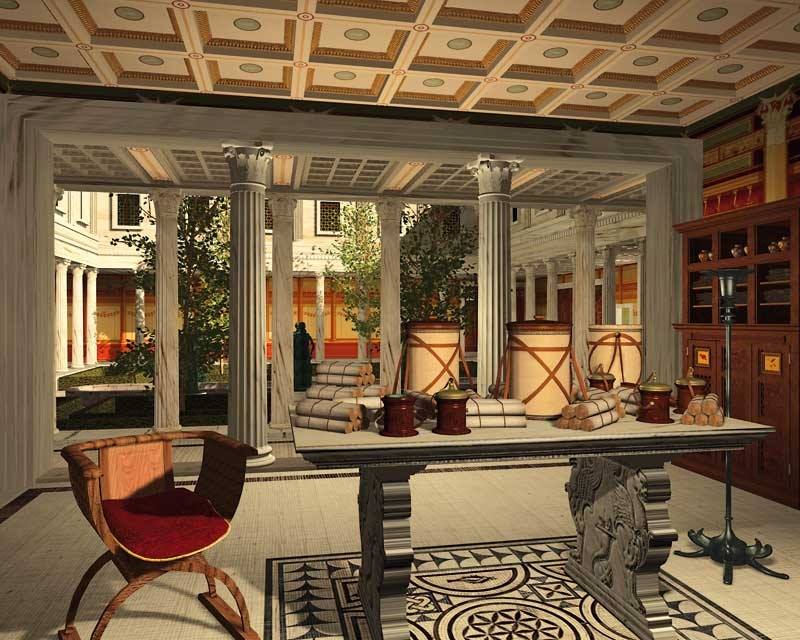 officium, sedes negotii ubi pater familias sibi clientes admittit.
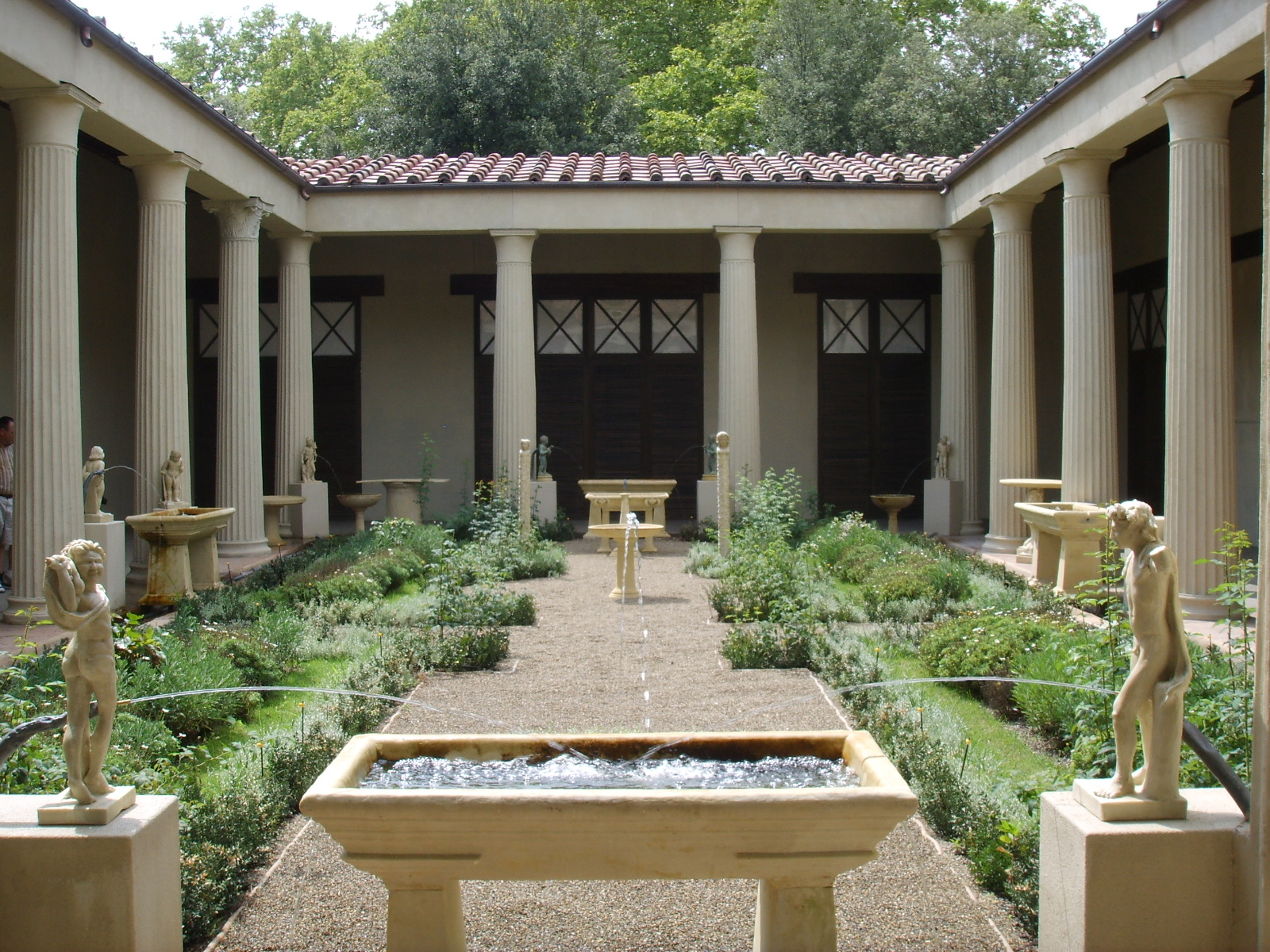 Peristylum	 area circum aedificiis inclusa 				  media in domo Romana, cuius in 				  quattuor lateribus series			  columnarum sive porticus hortum 				  internum circludunt.
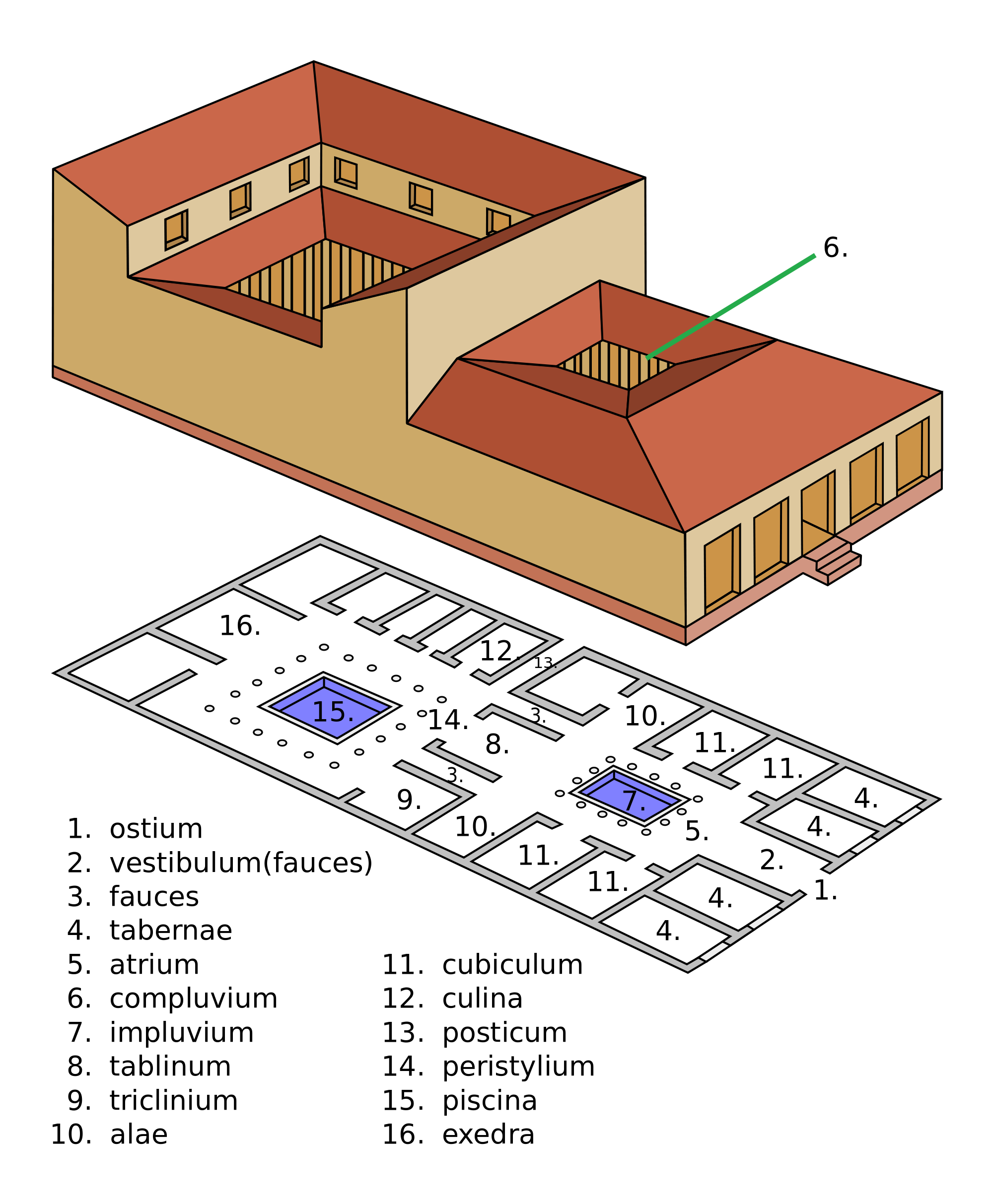 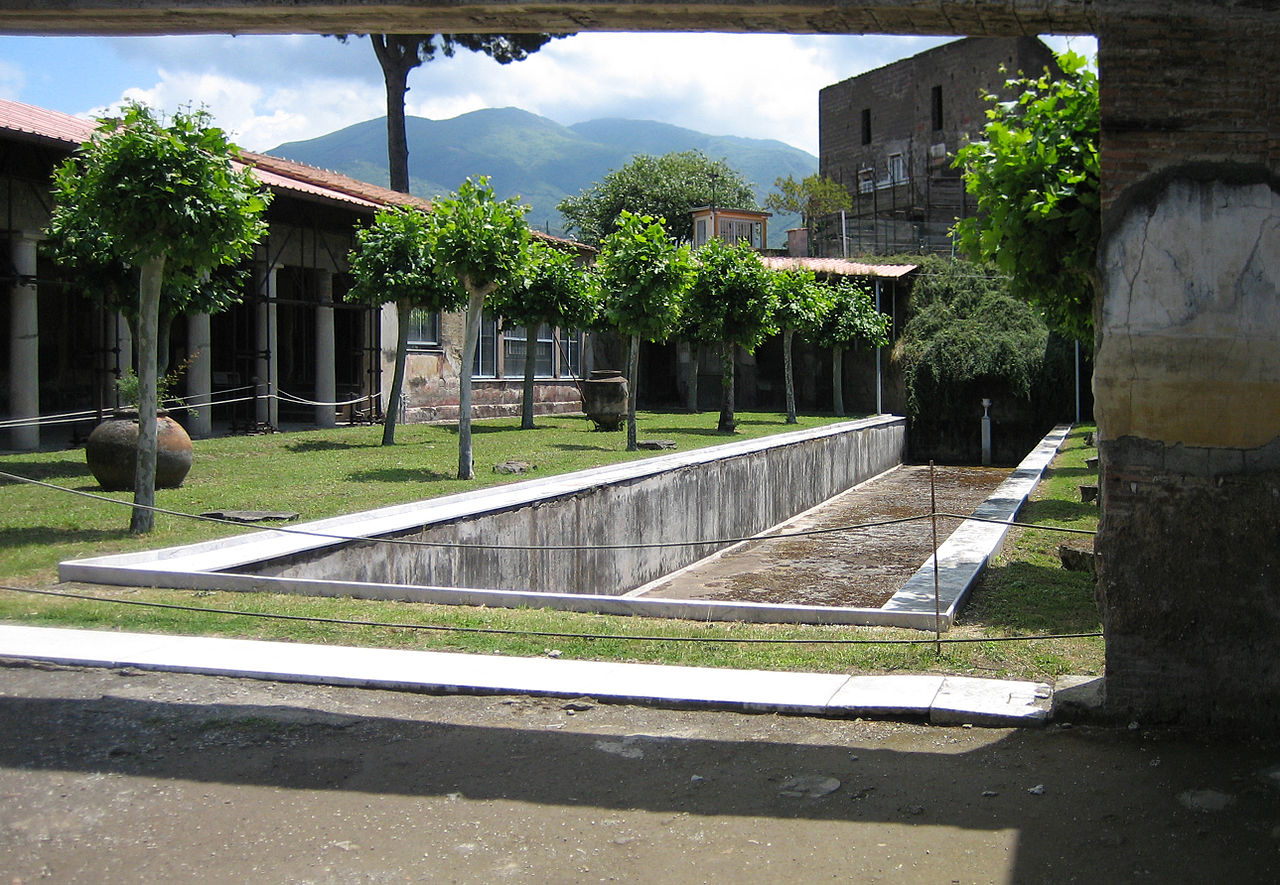 In peristylo 
piscina est, ubi homines lavant natant et ludent.
Impluvium cum compluvio
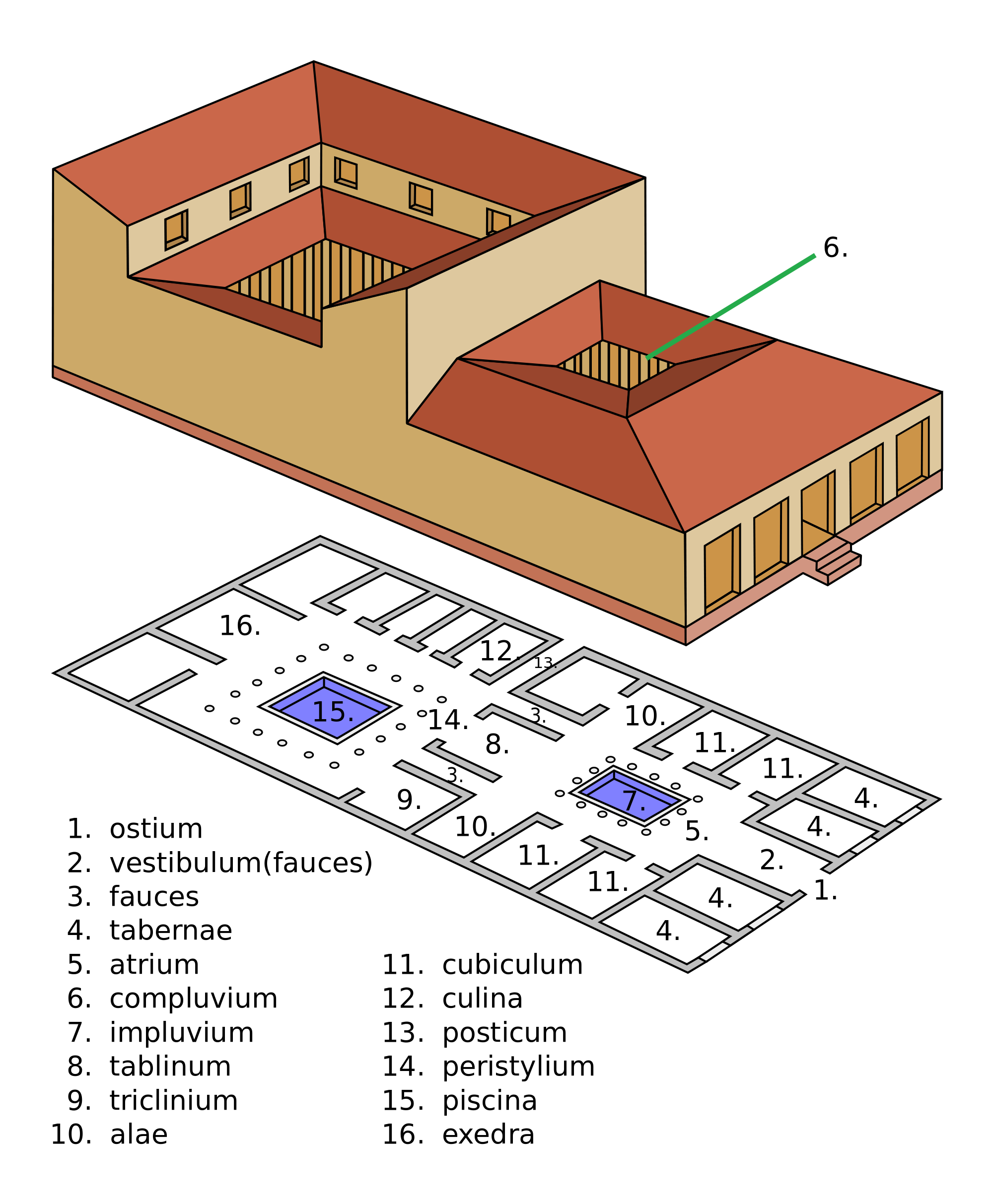 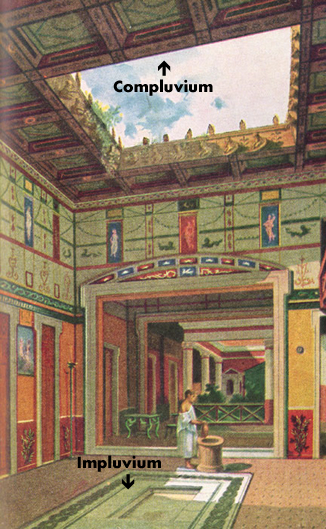 Compluvium est pars et quidem tecti foramen per quod lux et aqua in atrium ipsum intrant.

Impluvium est pars infra compluvium ubi pluvia colligitur et in cisternam ducitur. Saepe impluvium marmore vestitur.
Solarium
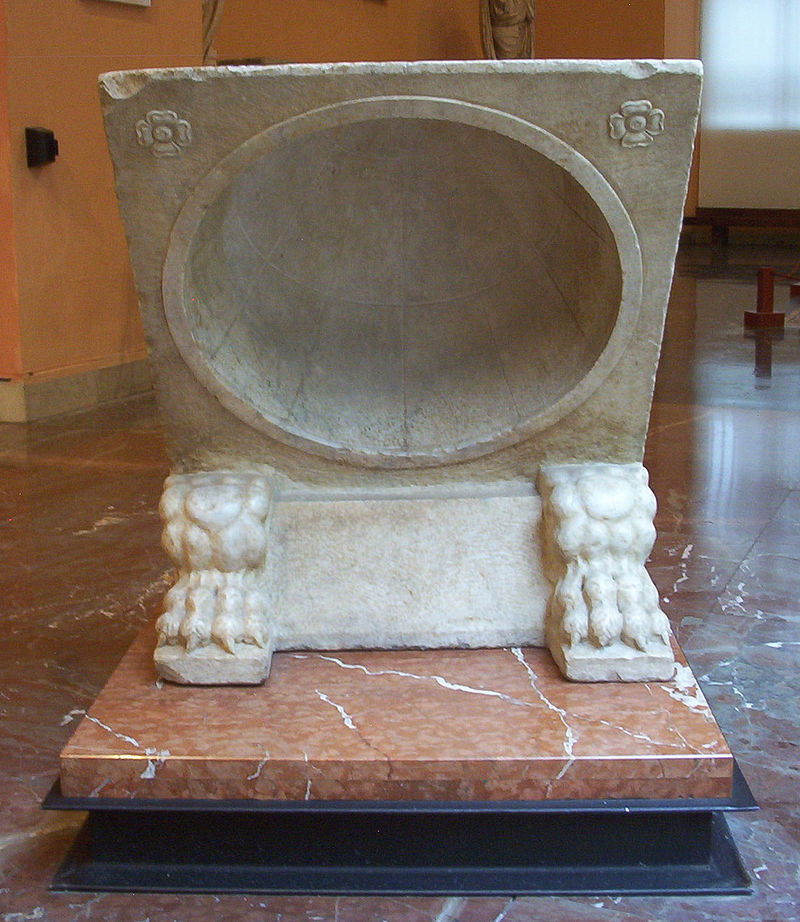 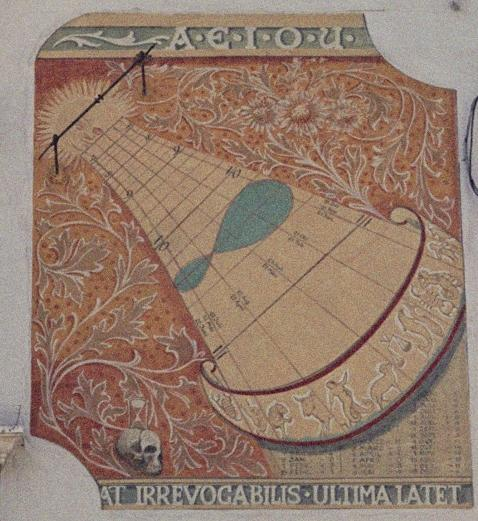 horologium quod momento solis utitur ad tempus diei metiendum.
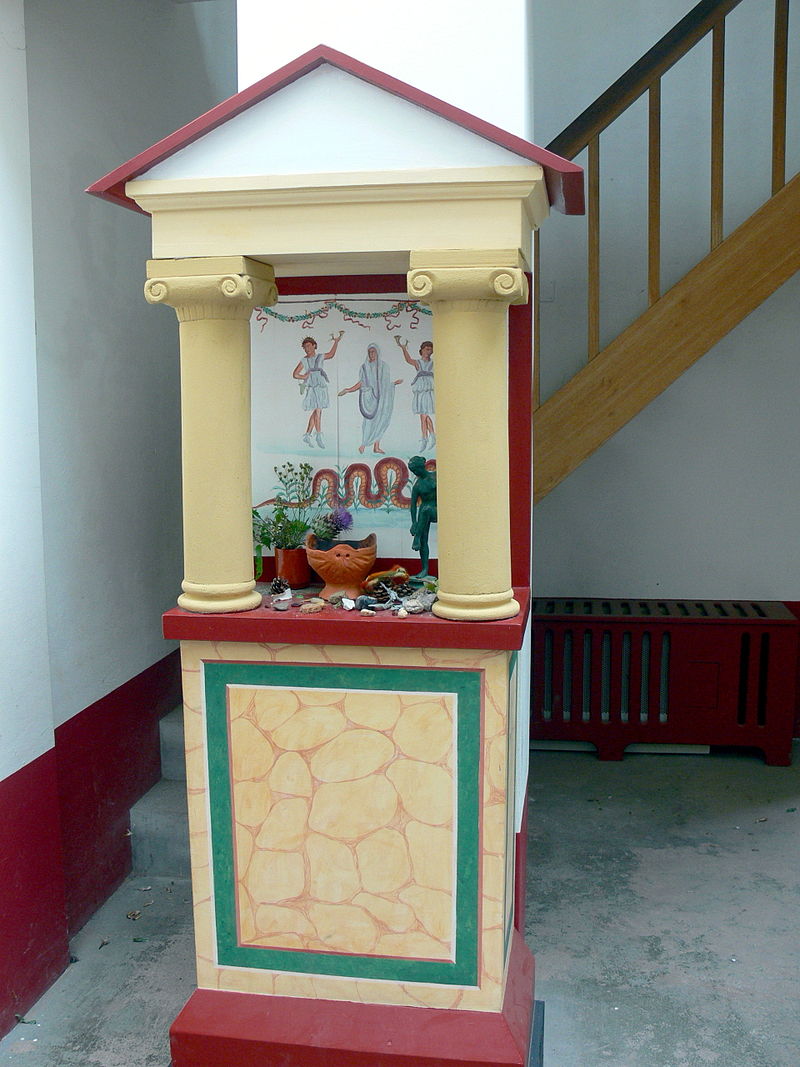 Lararium
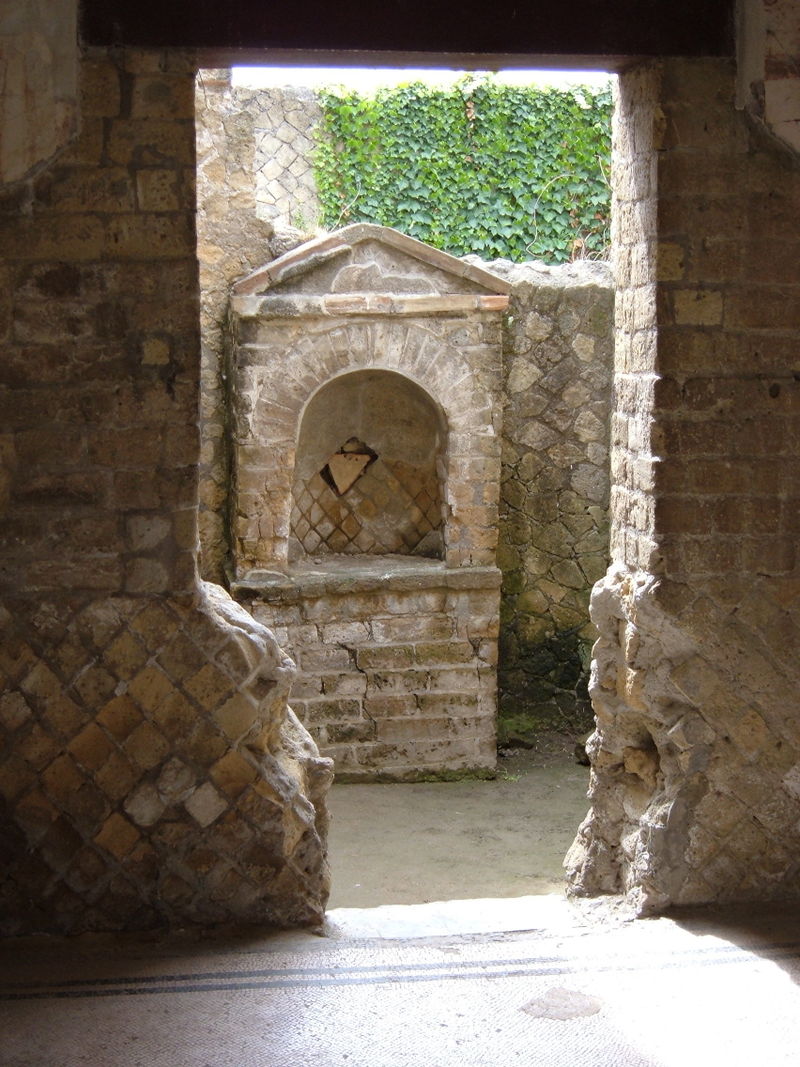 in domo Romana sacrarium domesticum, in quo lares familiares, dii custodes familiae, adorantur.
Hortus
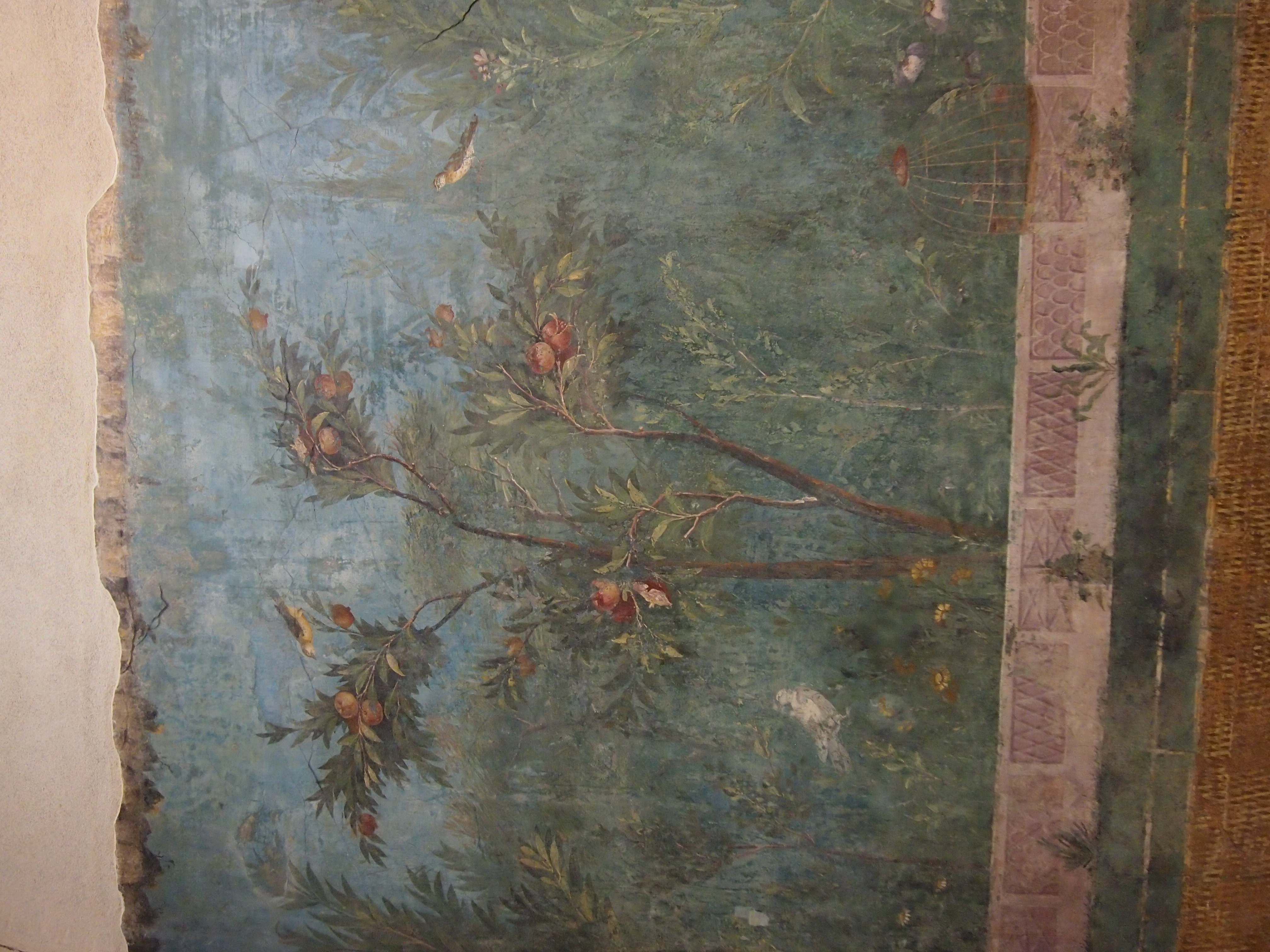 Flores
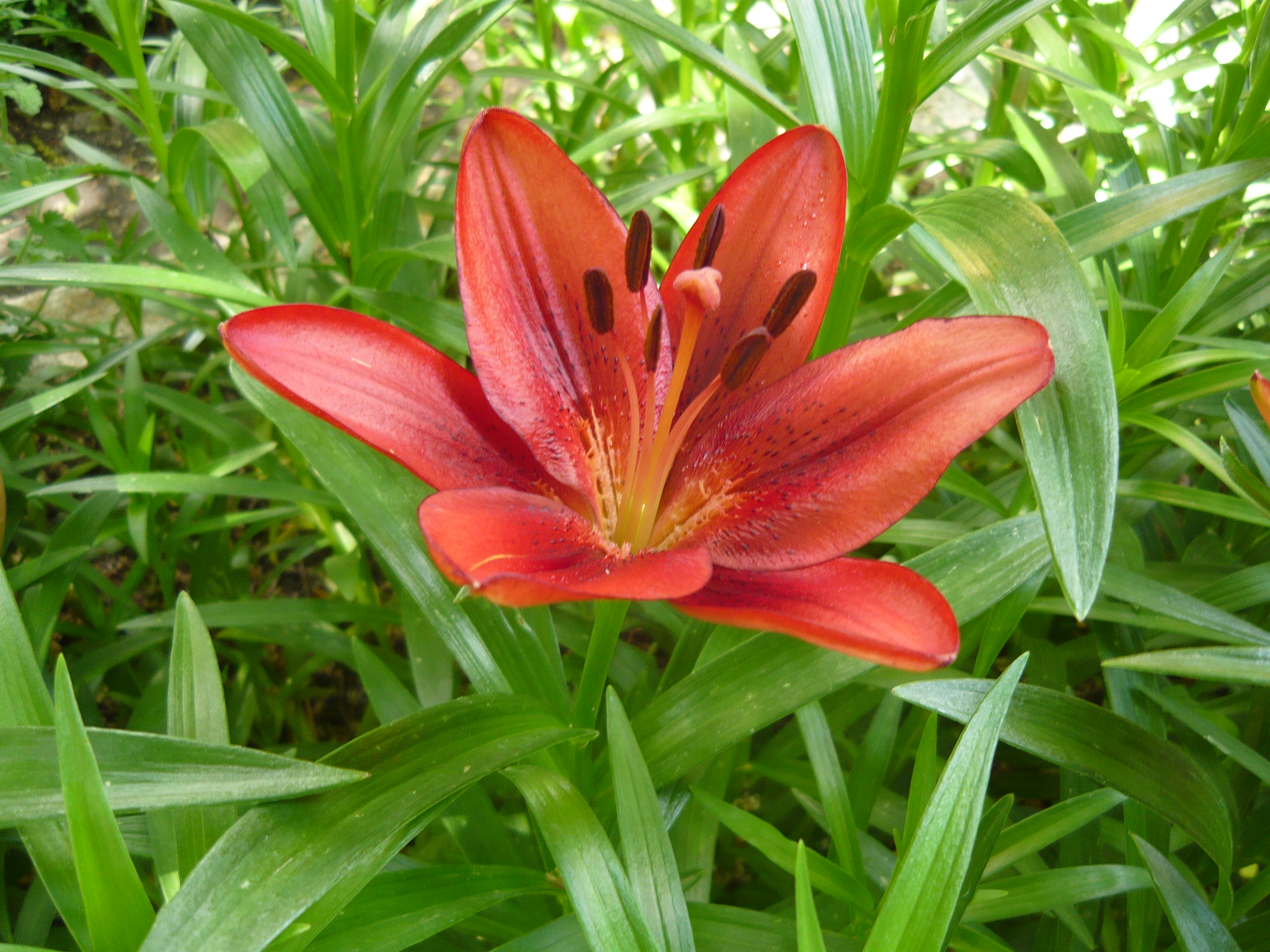 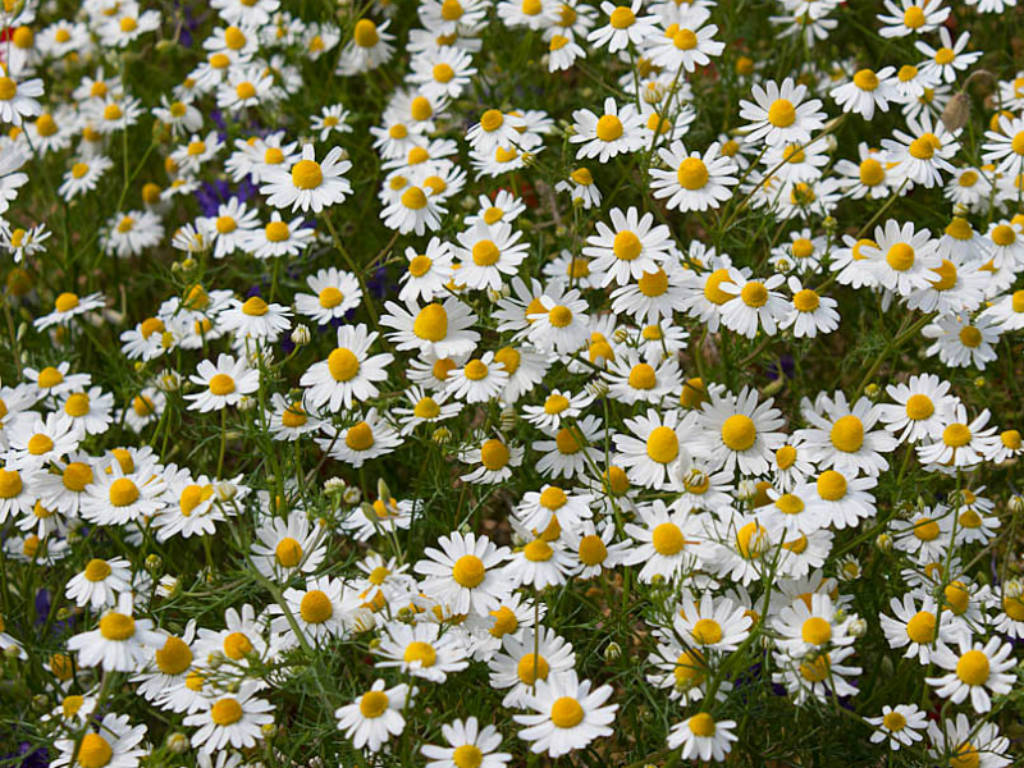 ROSA, AE, F.							LILIUM, II, N.								CHAMOMILLA, AE. F.
Arbores
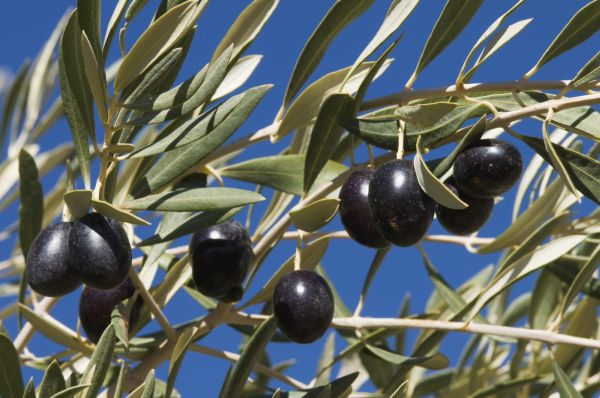 OLEA, AE, F.	/  OLIVA, AE. F.
Arbores
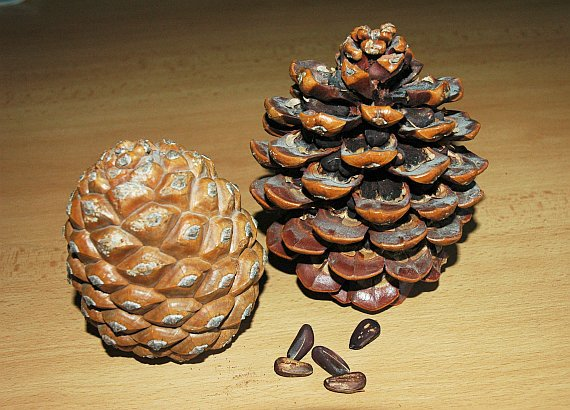 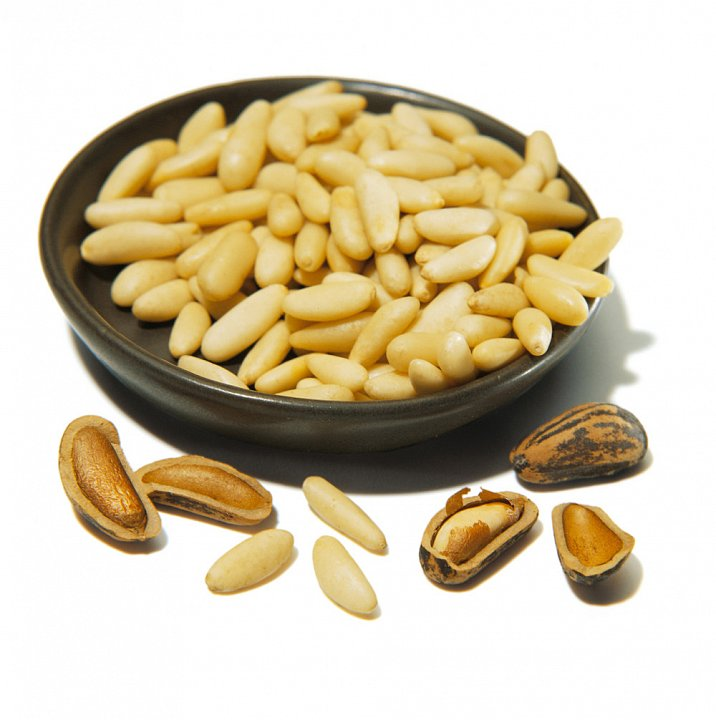 PINUS, I, F.
Arbores
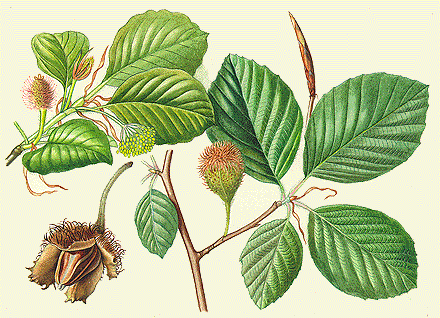 FAGUS, I, F.